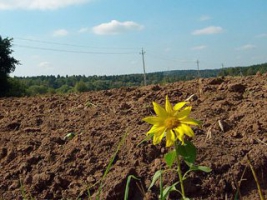 Основи ґрунтознавства та геології
ОХОРОНА ҐРУНТІВ
Тема 24
План
1. Мета і завдання контролю за станом ґрунтового покриву.
2. Охорона ґрунтів.
Моніторинг земель і ґрунтів проводиться з метою своєчасного виявлення зміни стану земель та властивостей ґрунтів, оцінки здійснення заходів щодо охорони земель, збереження та відтворення родючості ґрунтів, попередження впливу негативних процесів і ліквідації наслідків цього впливу. 
Залежно від цілей спостережень та охоплення територій моніторинг земель може бути національним, регіональним і локальним.
Моніторинг ґрунтів на землях сільськогосподарського призначення включає:
 агрохімічне обстеження ґрунтів;
контроль змін якісного стану ґрунтів;
агрохімічну паспортизацію земельних ділянок.
Педосфера і зокрема гумосфера є носієм родючості екосистем суші, що забезпечує умови життя та фотосинтетичну діяльність первинним продуцентам. На біду людства, саме цей головний апарат біосфери інтенсивно руйнується від помилок господарської діяльності.
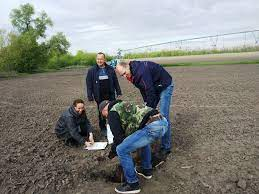 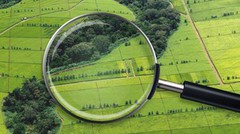 Охорона ґрунтів – система правових, організаційних, технологічних та інших заходів, спрямованих на збереження і відтворення родючості та цілісності ґрунтів, їх захист від деградації, ведення сільськогосподарського виробництва з дотриманням ґрунтозахисних технологій та забезпеченням екологічної безпеки довкілля.
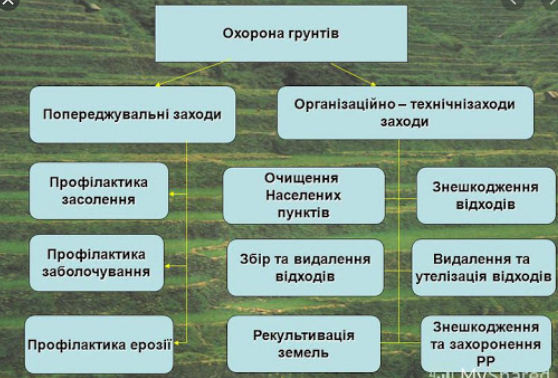 Закон України «Про охорону земель» визначає правові, економічні та соціальні основи охорони земель з метою забезпечення їх раціонального використання, відтворення та підвищення родючості ґрунтів, інших корисних властивостей землі, збереження екологічних функцій ґрунтового покриву та охорони довкілля
Охорона ґрунтів від ерозії, дефляції, переущільнення та переосушення.
Ерозія грунтів – найбільш розповсюджений процес руйнування грунтового покриву, що включає винос, перенос і перевідкладення грунтової маси. У залежності від головного фактора руйнування ерозію поділяють на водну і вітрову (дефляцію).
Комплекс протиерозійних заходів включає: організаційно-господарські, агротехнічні і лісомеліоративні заходи. Забороняється розорювання схилів крутизною понад 7 градусів (крім ділянок для залуження, залісення та здійснення ґрунтозахисних заходів). На схилах крутизною від 3 до 7 градусів обмежується розміщення просапних культур, чорного пару тощо.
Для боротьби з внутрігрунтовим переущільненням варто використовувати плуги з грунтопоглиблювачами.
Відновлення родючості переущільнених грунтів є застосування органічних добрив, обережне зволоження, відмова від основного обробітку з оборотом гумусо-акумулятивного горизонту і його заміна на безполицевий та поверхневий, а деколи і внесення піску (піскування). Полегшення ваги сільськогосподарських машин, зменшення кількості проходів техніки по полю, травосіяння та використання органічних добрив.
Меліорація земель здійснюється згідно з проектами, затвердженими в установленому законодавством порядку.
Встановити і забезпечити оптимальний рівень залягання грунтових вод на полях і пасовищах, при якому відбуватиметься підгрунтове зволоження рослин в сухі бездощові періоди (субіригація).
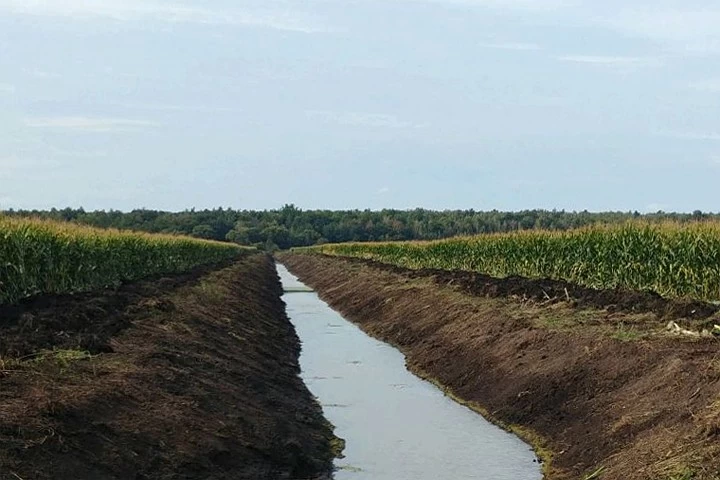 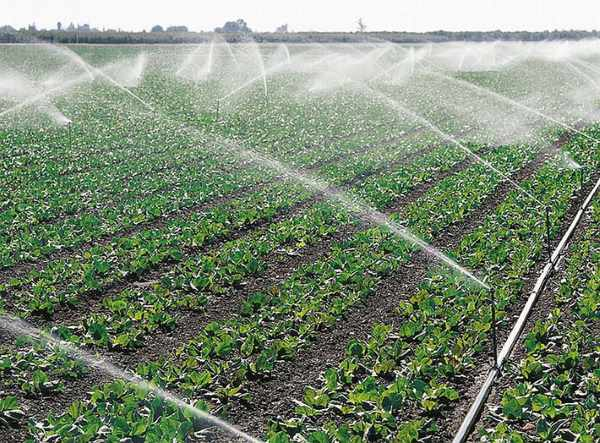 Захист ґрунтів від девегетації та дегуміфікації.
Девегетацією називається втрата грунтами свого природного лісового, кущового та трав'янистого покриву.
Для боротьби з цим явищем необхідно забезпечувати: в пасовищному господарстві – оптимальне навантаження поголів'я худоби, підсіви та підживлення трав, впровадження системи загонів та огорож; в польових сівозмінах – збільшення частки багаторічних трав, регулярність внесення органічних добрив, контурний обробіток полів з врахуванням особливостей рельєфу; в лісовому господарстві – швидке відновлення і збереження лісової рослинності; на гірських та схилових ландшафтах – створення лісоплодових насаджень і терас; в дорожному та міському господарствах – деревонасадження, парки, сквери, сади, трав'янистий дерновий покрив у дворах, на вулицях та узбіччях доріг.
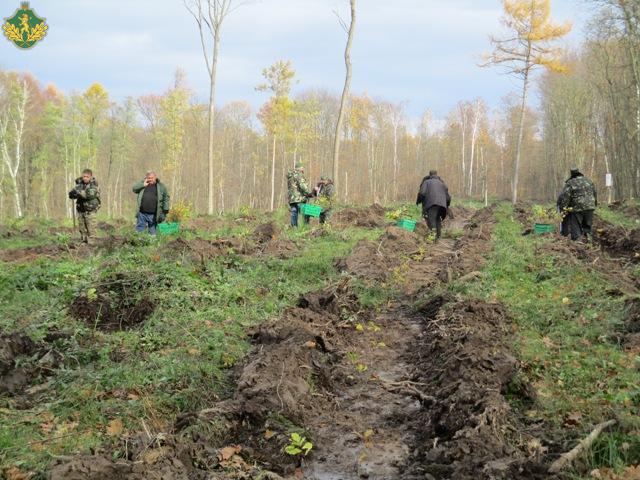 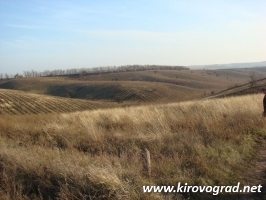 Дегуміфікація  - це зменшення  кількість органічної речовини, що надходить у грунт з рослинними рештками, а гумус таких грутів активно окислюється. Дегуміфікація призводить до зменшення вмісту і запасів гумусу на 30-40%, потім цей процес стабілізується на більш низькому рівні через 30-50 років. Найбільш різке зменшення вмісту й запасів гумусу відбувається в перші 5-10 років.
Наростанню гумусу в грунті може сприяти застосуванням органічних добрив, вапнуванням кислих грунтів, використанням у сівозміні багаторічних трав, регулюванням співвідношення площ просапних і зернових культур та іншими прийомами. Для створення бездефіцитного балансу органічної речовини в грунти в середньому варто вносити 8-12 т/га органічних добрив щорічно.
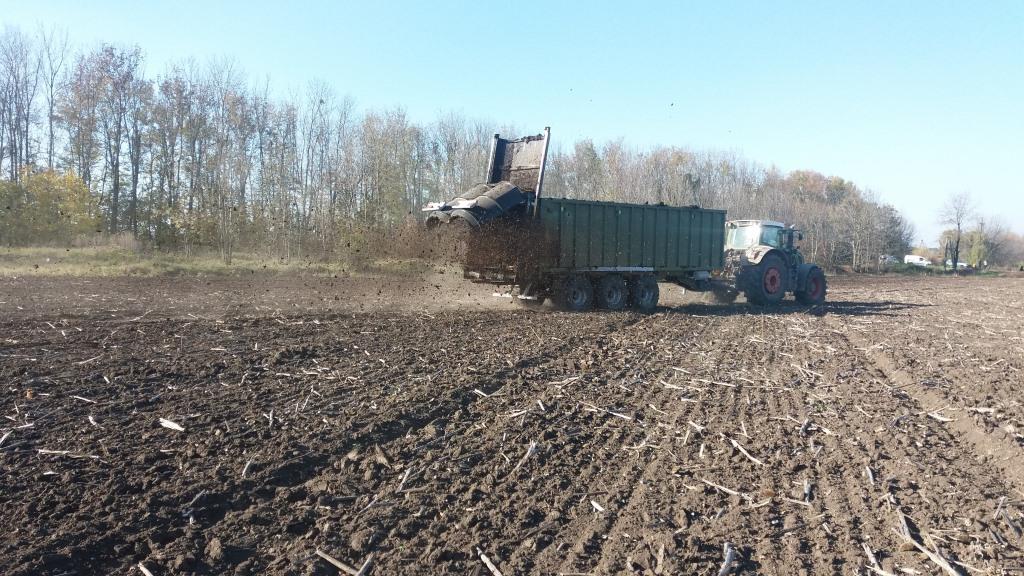 Порушення водного та хімічного режиму ґрунтів.
Для створення оптимального водного режиму в районах недостатнього зволоження необхідне зрошення. Однак при порушенні правил експлуатації іригаційних систем, при недосконалих їхніх проектах виникають побічні явища: вторинне засолення, осолонцювання, злитість і т.п.
Щоб уникнути втрат поливної води і вторинного засолення, рекомендують: 1) закриту мережу каналів, що виключає фільтрацію води; 2) дренажні споруди, що забезпечують утримання солоних грунтових вод на глибині не ближче 1,5-3 м; 3) капітальні промивання грунтів, якщо вони засолені, для вилучення солей з кореневмісного шару; 4) регулярні вегетаційні поливи з дренажними водовідводами.
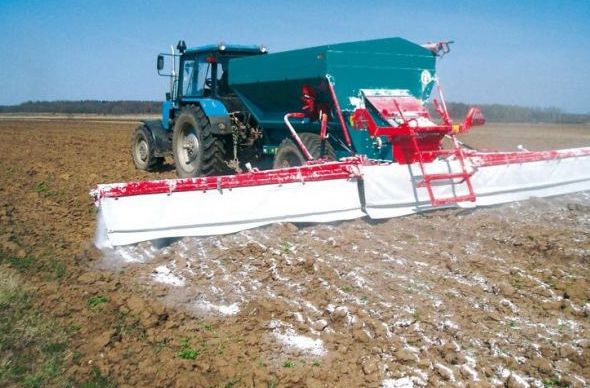 Для охорони грунтів від содового засолення і злитості бажана хімічна меліорація (внесення гіпсу), застосування фізіологічно кислих і сірковмісних добрив, введення в сівозміну багаторічних трав.
Забруднення та хімічне отруєння ґрунтів
Застосування пестицидів і агрохімікатів здійснюється відповідно до Закону України «Про пестициди і агрохімікати».
Пестициди - токсичні речовини, їх сполуки або суміші речовин хімічного чи біологічного походження, призначені для знищення, регуляції та припинення розвитку шкідливих організмів, внаслідок діяльності яких вражаються рослини, тварини, люди і завдається шкоди матеріальним цінностям, а також гризунів, бур'янів, деревної, чагарникової рослинності, засмічуючих видів риб.
Агрохімікати – органічні, мінеральні і бактеріальні добрива, хімічні меліоранти, регулятори росту рослин та інші речовини, що застосовуються для підвищення родючості грунтів, урожайності сільськогосподарських культур і поліпшення якості рослинницької продукції.
Одна з основних умов охорони грунтів від забруднення пестицидами – створення і застосування менш токсичних і менш стійких сполук і зменшення доз їхнього внесення у грунт.
Розкладанню токсикантів сприяють реакції окиснення, відновлення і гідролізу. Найбільш активне розкладання пестицидів здійснюють мікроорганізми. При участі ферментів мікроорганізмів у грунті і грунтовому розчині йдуть ті ж процеси гідролізу, окиснення чи відновлення.
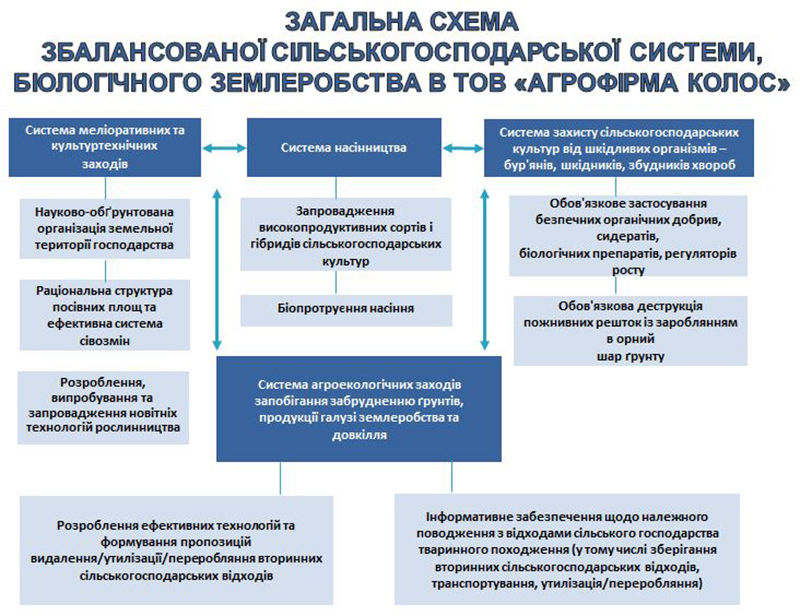 Охорона грунтів від надлишку добрив має ряд спільних рис з охороною грунтів від надлишку пестицидів. Розробка нових довгостроково діючих гранульованих форм добрив, застосування комплексних форм, використання правильної технології їх внесення, дотримання правил збереження і транспортування – все це охороняє грунт від надлишку агрохімікатів.
Самостійне вивчення
Сучасні методи ґрунтових досліджень і складання ґрунтових карт.